Fonds Lucien Carlier (1593)
Plaidoyer pour l'Europe décadente (259890)
May 19 2009 at 3:05:40
Le gauchisme (259902)
May 19 2009 at 3:05:40
Fonds Jean Nihon (265154)
June 16 2009 at 4:06:38
Fonds Fédération liégeoise du POB/PSB/PS (265164)
June 16 2009 at 4:06:10
Fédération verviétoise du Parti socialiste   (265201)
June 17 2009 at 8:06:37
Fonds FMSS/Solidaris (265203)
June 17 2009 at 9:06:47
Fonds Femmes prévoyantes socialistes (265208)
June 17 2009 at 9:06:56
Fonds "Fonds de solidarité Truffaut-Delbrouck" (265211)
June 17 2009 at 9:06:29
Collection André Cools (265249)
June 17 2009 at 10:06:56
Fonds Claude Dejardin (265254)
June 17 2009 at 10:06:01
Fonds Elisa Devlieger (265285)
June 17 2009 at 10:06:01
Fonds Jean-Pierre Digneffe (265288)
June 17 2009 at 11:06:04
Fonds Alex Fontaine-Borguet (265293)
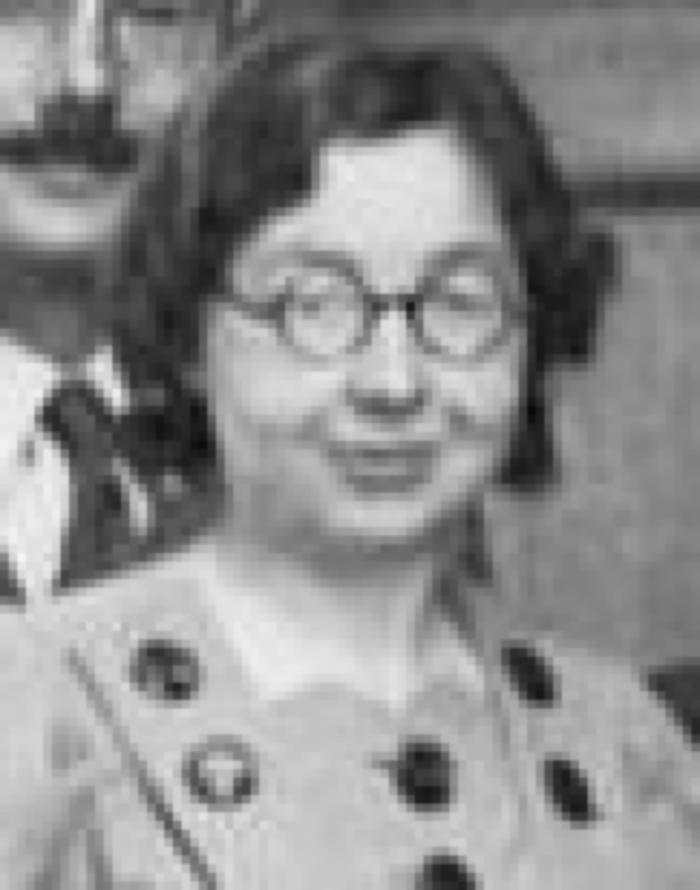 June 17 2009 at 11:06:37
Fonds Hoebrechts (265313)
June 17 2009 at 11:06:16
Fonds Mathieu Kisselstein (265317)
June 17 2009 at 11:06:03
Fonds Alphonse Lapaille (265324)
June 17 2009 at 11:06:54
Fonds Gaston Paque (265365)
June 17 2009 at 1:06:12
Fonds Hubert Rassart (265368)
June 17 2009 at 1:06:31
Exposition internationale de l'eau (Liège 1939) (265376)
June 17 2009 at 2:06:54
Fonds Réné Van Santbergen (265880)
June 18 2009 at 3:06:28
Fonds Irène et Georges Vrancken (265881)
June 18 2009 at 3:06:04
Fonds Christiane Wéry (265883)
June 18 2009 at 3:06:27
Fonds Jacques Yerna (265884)
June 18 2009 at 3:06:34
Collection chansons (265889)
June 18 2009 at 4:06:37
Collection gadgets et objets (265890)
June 18 2009 at 4:06:44
Collection photos (265894)
June 18 2009 at 4:06:46
Collection électorale (266699)
June 24 2009 at 4:06:16
Fonds Georges Truffaut (269465)
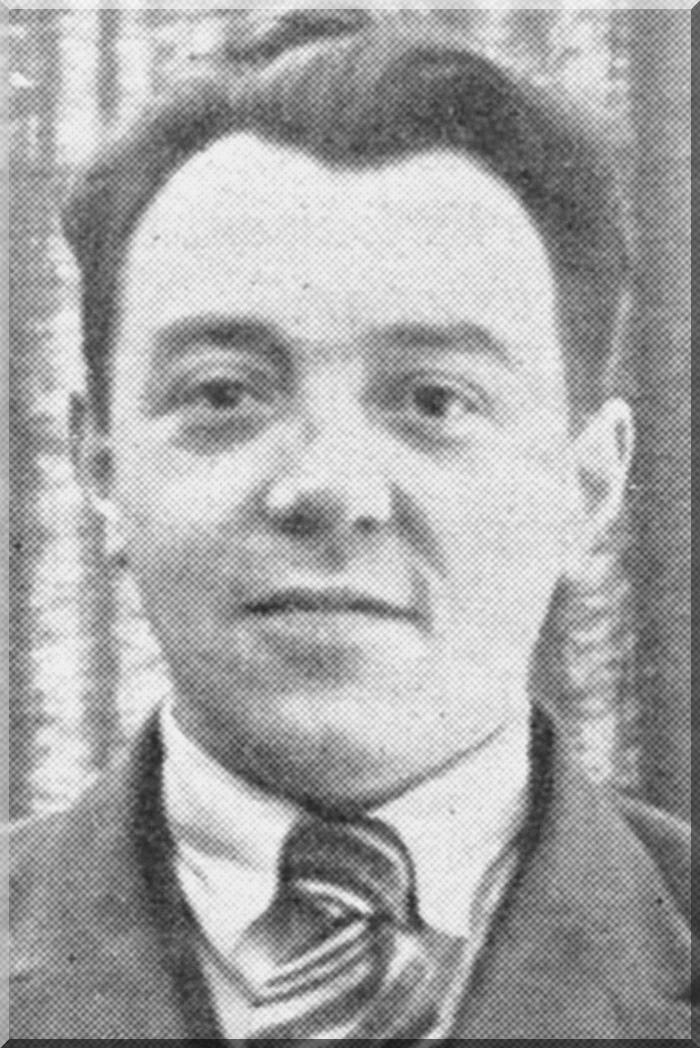 July 6 2009 at 3:07:01
La plus haute des solitudes : misère sexuelle d'émigrés nord-africains (287187)
August 28 2009 at 1:08:28
La France vers le socialisme (314007)
December 7 2009 at 2:12:35
La construction du socialisme en Chine (315654)
December 11 2009 at 2:12:05
La défaite du front populaire (321289)
January 21 2010 at 9:01:54
25 ans de marché commun du charbon : 1953-1978 (326537)
February 11 2010 at 1:02:41
Le processus de la Révolution Démocratique Populaire au Mozambique : textes du Président du Frelimo 1970-1974 (326576)
February 11 2010 at 1:02:41
"Eurocommunisme" et Etat : essai politique (326658)
February 11 2010 at 1:02:41
Comprendre les idées du XXème siècle (326668)
February 11 2010 at 1:02:41
Le cahier bleu : le marxisme quant à l'Etat (326694)
February 11 2010 at 1:02:41
Marx et l'économie politique : essais sur les " Théories sur la plus-value " (326705)
February 11 2010 at 1:02:41
Héritiers de l'avenir (326735)
February 11 2010 at 1:02:42
L'application de la loi : deux poids, deux mesures (326789)
February 11 2010 at 1:02:42
Effets pervers et ordre social (326797)
February 11 2010 at 1:02:42
Pour un nouvel environnement (326990)
February 11 2010 at 1:02:42
Consacrons toutes nos forces à l'édification d'une Corée nouvelle et démocratique : discours prononcé lors du rassemblement de masse organisé à Pyongyang pour l'acceuillir le 14 octobre 1945 (327272)
February 11 2010 at 1:02:43
Corée : riz et acier (327286)
February 11 2010 at 1:02:43
La transformation socialiste du commerce et de l'industrie privée en Corée (327287)
February 11 2010 at 1:02:43
Le défi Québécois (327357)
February 11 2010 at 1:02:44
La comédie du pouvoir (327369)
February 11 2010 at 1:02:44
Changer l'économie : trois clefs et un calendrier (327375)
February 11 2010 at 1:02:44
Monsieur Mittérand vous n'êtes pas socialiste (327397)
February 11 2010 at 1:02:44
Une Suisse insoupçonnée : lettre ouverte à Jean Ziegler (327420)
February 11 2010 at 1:02:44
Comprendre les faits du 20ème siècle (327754)
February 11 2010 at 1:02:45
La condition ouvrière au 19ème siècle. Tome 2, L'ouvrier suspect (328009)
February 11 2010 at 1:02:46
Monnaie, crise économique : éléments d'interprétation (328067)
February 11 2010 at 1:02:46
La société. Tome 2, Les structures économiques (328194)
February 11 2010 at 1:02:46
L'Etat, le patronnat et les consommateurs : Etude des mouvements de consommateurs (328204)
February 11 2010 at 1:02:46
Rapport moral et financier (328271)
February 11 2010 at 1:02:46
L'enseignement communal à l'heure des fusions (328348)
February 11 2010 at 1:02:47
L'enseignement dans les pays pauvres : modèles et propositions (328367)
February 11 2010 at 1:02:47
Vacances jeunes 1977 (328411)
February 11 2010 at 1:02:47
Information et pouvoir : exposés suivis d'un dossier pédagogique (328415)
February 11 2010 at 1:02:47
Le socialisme industriel (328597)
February 11 2010 at 1:02:48
Elections municipales, élections politiques (328621)
February 11 2010 at 1:02:48
Collection Documents audiovisuels (340606)
March 17 2010 at 11:03:29
Le contrat de travail dans le droit des pays membres des Communautés européennes. Rapport de synthèse : Danemark, Royaume-Uni, Irlande (341176)
March 18 2010 at 3:03:30
Le krach de 1979 [roman] (400168)
September 24 2010 at 2:09:29
Fonds Robert Carabin (404429)
October 15 2010 at 11:10:50
Les socialistes, les communistes et les autres (406958)
October 29 2010 at 2:10:20
Fonds Marcel Lantin (407950)
November 8 2010 at 10:11:33
Fonds Paul Bolland (415264)
December 2 2010 at 3:12:20
Collection périodiques (449145)
January 10 2011 at 11:01:49
Fonds (et collections) d'archives d'institutions (526008)
February 18 2011 at 11:02:36
Collection Dossiers biographiques (538106)
February 25 2011 at 10:02:16
Le nucléaire sans les français : qui décide ? : qui profite ? (554765)
March 7 2011 at 4:03:55
Dossier Robert Hallez (736905)
May 27 2011 at 2:05:12
Hubert Lapaille (764945)
June 15 2011 at 2:06:15
Les immigrés de l'intérieur : notes et documents préparatoires à la Convention nationale du 14 janvier 1978, la Parti socialiste et les luttes des femmes (773545)
June 20 2011 at 9:06:08
Coopération et démocratie économique (774405)
June 20 2011 at 11:06:40
L'Afrique du Sud (779847)
June 21 2011 at 11:06:06
Les syndicats américains : conflit ou complicité ? (785506)
June 22 2011 at 2:06:41
Histoire de la commune de Saint-Nicolas (814345)
July 5 2011 at 11:07:55
Le roman de la gauche (897370)
August 17 2011 at 9:08:19
Un éveil : journal d'une militante socialiste (1967-1974) (900507)
August 18 2011 at 12:08:51
Rapport moral et financier (1023853)
September 30 2011 at 2:09:57
La fraude fiscale en Belgique : 100 milliards en 1975 : plus de 140 milliards en 1977 ? (1045305)
October 13 2011 at 8:10:19
Programme commun : l'actualisation à dossiers ouverts (1049625)
October 14 2011 at 8:10:11
89 réponses : aux questions économiques (1054785)
October 14 2011 at 2:10:17
Le chômage créateur (1056686)
October 17 2011 at 10:10:23
Pour un dialogue des civilisations : l'Occident est un accident (1067927)
October 19 2011 at 11:10
Alexis de Tocqueville, égalité sociale et liberté politique : une introduction à l'oeuvre de Tocqueville (1089266)
October 26 2011 at 10:10:59
Un juif aujourd'hui : récits, essais, dialogues (1169187)
November 23 2011 at 4:11:50
Victor Larock (1231046)
December 16 2011 at 12:12:21
La pensée de Proudhon (1250145)
January 2 2012 at 4:01:19
Femmes prévoyantes socialistes (1273905)
January 9 2012 at 3:01:44
Formation, action et militantisme (1274025)
January 9 2012 at 3:01:16
Politique familiale (1274106)
January 9 2012 at 3:01:54
Avortement (1274205)
January 9 2012 at 3:01:06
Femmes et travail (1274265)
January 9 2012 at 3:01:59
Pension et aménagement du territoire (1274366)
January 9 2012 at 3:01:21
Protection du consommateur (1274505)
January 9 2012 at 3:01:07
Pacifisme et internationalisme (1274566)
January 9 2012 at 3:01:08
Socialisme et vie politique (1274625)
January 9 2012 at 3:01:38
78, si la gauche l'emportait (1295607)
January 16 2012 at 9:01:23
Correspondance « Le Monde du travail » concernant la libre pensée (1303467)
January 18 2012 at 9:01:26
Comité d'aide aux ex-prisonniers soviétiques (1303497)
January 18 2012 at 9:01:43
Fonds de solidarité Truffaut-Delbrouck (1303499)
January 18 2012 at 9:01:34
L'ère du Capital (1305308)
January 18 2012 at 2:01:29
J'accuse le Maréchal Pétain... (1333849)
January 30 2012 at 3:01:01
Leçon d'histoire pour une gauche au pouvoir : la faillite du cartel 1924-1926 (1334586)
January 31 2012 at 3:01:51
Léon Blum (1443387)
February 9 2012 at 11:02:48
Construire un cours programmé (1464965)
February 16 2012 at 10:02:48
Le mouvement socialiste sous la 3e République (1468265)
February 16 2012 at 4:02:43
Le livre blanc de la protection de la jeunesse (1485685)
February 23 2012 at 11:02:09
Le procès de l'aveu (1486265)
February 23 2012 at 12:02:23
Scandale au Crédit suisse (1497266)
February 29 2012 at 9:02:48
Une grève de la faim (1507586)
March 2 2012 at 2:03:49
Marx et l'économie politique : essais sur les "théories sur la plus-value" (1514065)
March 6 2012 at 10:03:56
Les jeunes de la rue : ce qu'ils disent de leur vie quotidienne, famille, travail, violence, sexualité, drogue (1534526)
March 15 2012 at 9:03:58
L'Amiral Canaris entre Franco et Hitler : le rôle de Canaris dans les relations germano-espagnoles (1545165)
March 21 2012 at 12:03:54
Le Parlement européen (1551586)
March 22 2012 at 11:03:24
Documents de la IIe conférence nationale du Parti communiste révolutionnaire du Chili 1977 (1561286)
March 26 2012 at 9:03:37
Les immigrés de l'intérieur : notes et documents préparatoires à la Convention nationale du 14 janvier 1978 : "Le Parti socialiste et les luttes des femmes" (1587487)
April 5 2012 at 3:04:09
Le clos des pins (1680766)
May 8 2012 at 11:05:44
La psychologie de masse du fascisme = Dies Massenpsychologie des Faschismus (1698905)
May 14 2012 at 10:05:10
L'art et l'argent : les conditions économiques de la production culturelle (1701266)
May 14 2012 at 4:05:25
Quelle rénovation ? : rénovation du quartier des fabriques : communes de Dison et de Verviers (1703045)
May 15 2012 at 11:05:19
L'idéologie de (1715326)
May 22 2012 at 4:05:26
La Wallonie, terre romane (1717165)
May 23 2012 at 12:05:45
Sociologie politique : éléments de science politique (1735265)
May 31 2012 at 11:05:10
Session extraordinaire de 1977 : 1er juin 1977 : proposition de nouvelle loi communale (1736905)
May 31 2012 at 4:05:44
Liberté III : négritude et civilisation de l'universel (1738627)
June 4 2012 at 9:06:38
A l'abri de notre arbre (1746705)
June 6 2012 at 11:06:15
Les socialistes et le tiers-monde : éléments pour une politique socialiste de relations avec le tiers-monde (1750226)
June 7 2012 at 12:06:17
La gauche en France depuis 1900 (1781725)
June 22 2012 at 2:06:13
Front commun syndical et nouveau pacte social (1786766)
June 27 2012 at 9:06:26
Journal d'exil : 1935 (1790785)
June 28 2012 at 11:06:45
Théologies du Tiers-Monde : du conformisme à l'indépendance : le colloque de Dar-el-Salaam et ses prolongements (1895165)
August 28 2012 at 9:08:39
La vérité et ses figures (1900164)
August 30 2012 at 11:08:25
L'influence sociale : phénomène, facteurs et théories (1901845)
August 31 2012 at 10:08:21
Faut-il vraiment arrêter de fumer ? (1918607)
September 10 2012 at 11:09:52
Vingt millions d'immigrants : New-York 1880-1914 en photos (1919185)
September 10 2012 at 1:09:21
Le bourgeois socialiste ou pour un post-libéralisme (1942807)
September 21 2012 at 9:09:18
Dissident malgré lui (1942885)
September 21 2012 at 9:09:31
Vivre la gauche (1942926)
September 21 2012 at 9:09:42
Bibliographie théâtrales : bibliographie annotée sur le théâtre ; Les arts du spectacle en Belgique... (1965586)
October 4 2012 at 9:10:03
Le marxisme (2004865)
October 25 2012 at 9:10:05
Statistisches Jahrbuch 1977 der Deutschen Demokratischen Republik : 22 Jahrgang (2008305)
October 29 2012 at 12:10:40
L'éphémère IVe République (2015306)
October 31 2012 at 3:10:35
Maximes et réflexions diverses (2017586)
November 5 2012 at 2:11:22
La drogue en Belgique (2058927)
November 26 2012 at 11:11:17
Projets de réformes et fonction juridictionnelle (2060325)
November 26 2012 at 3:11:52
Socialisme (2066226)
November 28 2012 at 11:11:45
L'anarchisme (2072886)
November 29 2012 at 2:11:46
André Cools  (2105568)
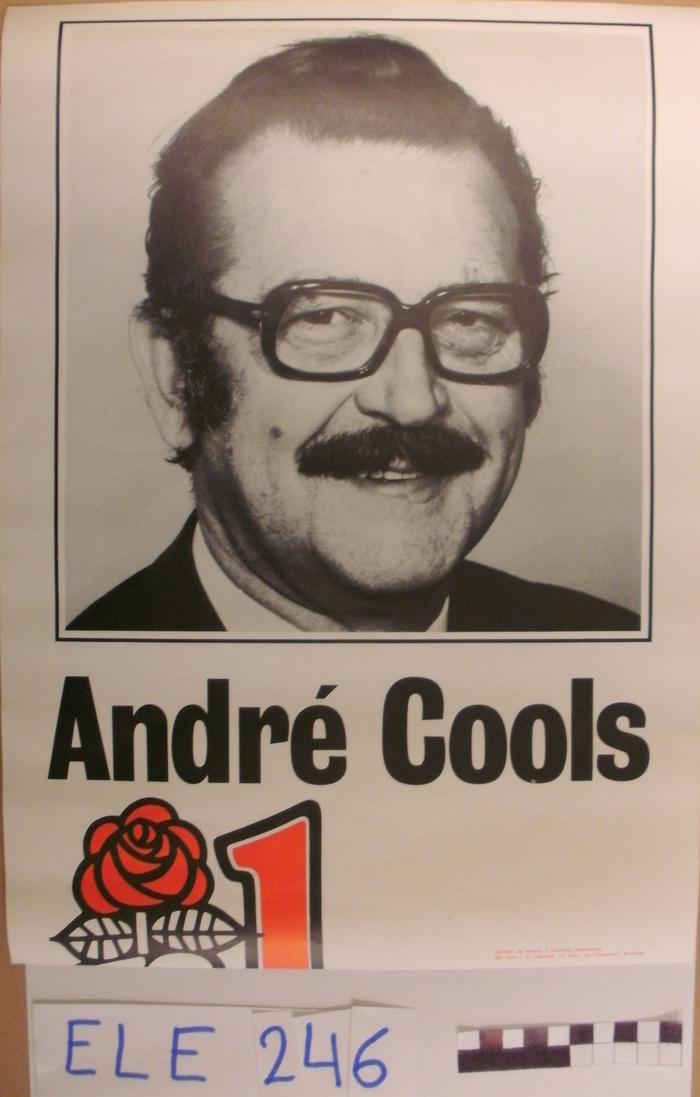 December 12 2012 at 10:12:51
La femme dans la socialisme : informations, faits et chiffres sur l'égalité de la femme en RDA (2105605)
December 12 2012 at 10:12:24
Le redressement wallon : réalisme et réformes : les solutions des réformateurs wallons face à la crise (2122365)
December 20 2012 at 11:12:31
Crédit aux communes (2122925)
December 20 2012 at 2:12:57
La coopération en Belgique (2123048)
December 20 2012 at 2:12:08
RDA 77 : faits et chiffres (2189246)
January 23 2013 at 11:01:18
Démocratie gaulloise (2200085)
January 24 2013 at 4:01:52
L'autre solution (2201025)
January 25 2013 at 10:01:31
La protection des travailleurs contre le bruit et les vibrations sur les lieux de travail (2260845)
February 14 2013 at 11:02:24
Fonds Fédération liégeoise du POB/PSB/PS (2389105)
March 26 2013 at 5:03:38
VHS (2463087)
April 25 2013 at 3:04:15
Bandes audio (2474326)
May 2 2013 at 5:05:05
Fonds Léon Merlot  (2531726)
May 30 2013 at 4:05:12
Repères biographiques et portraits (3323425)
July 1 2014 at 11:07:37
Essor et développement de Liège et sa région (3323426)
July 1 2014 at 11:07:04
Jeunesse (3325685)
July 2 2014 at 9:07:24
Parcours militaire (3326286)
July 2 2014 at 10:07:58
Le socialiste (3326745)
July 2 2014 at 10:07:53
Portraits et hommages (3327105)
July 2 2014 at 11:07:24
Monument Tchantchès (3328046)
July 2 2014 at 2:07:02
Bains de la Sauvenière (3328085)
July 2 2014 at 2:07:11
Presse (3349870)
July 10 2014 at 4:07:50
Port autonome et Canal Albert (3349874)
July 10 2014 at 4:07:41
Le Grand Liège (3349875)
July 10 2014 at 4:07:28
Fonds Jean-Claude Peeters (3562446)
November 19 2014 at 11:11:54
Histoire illustrée de la guerre de 1914 (3580730)
December 9 2014 at 2:12:22
Dossiers documentaires (3666586)
February 12 2015 at 4:02:18
Drapeaux "Prolétaire Hutois" (3752686)
March 26 2015 at 12:03:03
Drapeaux "Mutuelle les Prolétaires Hutois" (3752705)
March 26 2015 at 12:03:43
Conseil national de Protection de la jeunesse et Comité de Protection de la jeunesse (4027077)
October 20 2015 at 2:10:35
Condition féminine (4027232)
October 20 2015 at 2:10:42
Œuvre nationale de l'enfance (4027391)
October 20 2015 at 3:10:46
Assistance publique (4027451)
October 20 2015 at 3:10:13
Médecine préventive (4027492)
October 20 2015 at 3:10:59
Centre d'étude et de documentation sociale (4027654)
October 20 2015 at 3:10:53
Quartier de Droixhe (4027733)
October 20 2015 at 3:10:05
L'eurocommunisme (4109513)
January 11 2016 at 11:01:27
La France en crise (4226092)
March 23 2016 at 11:03:01
Vacances sans souci : grâce à la Croix-rouge (4228072)
March 24 2016 at 10:03:58
Avoir des enfants aujourd'hui ? (4229253)
March 24 2016 at 1:03:24
La Communauté européenne et ses régions (4262883)
April 26 2016 at 12:04:22
Biographie nationale (4565597)
November 22 2016 at 11:11:48
1er mai à Liège : manifestation (ARC-C AFF MAI 0044)
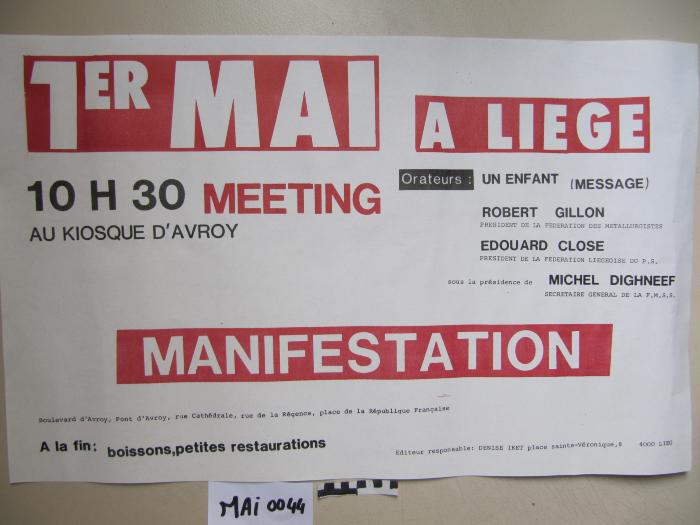 Le 1er mai c'est aussi l'affaire des jeunes (ARC-C AFF MAI 0046)
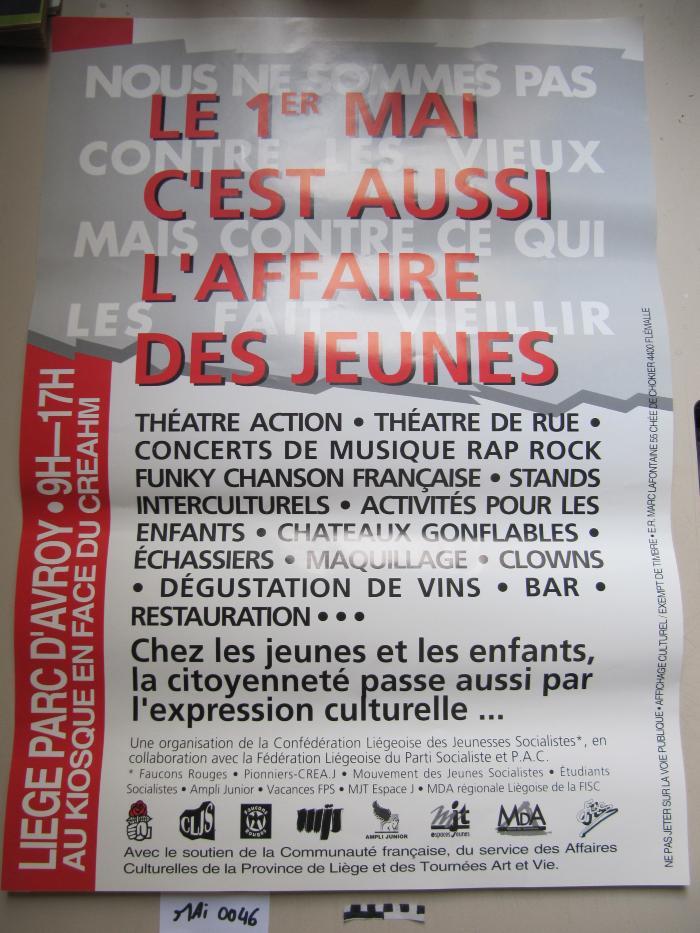 Fonds France Truffaut (ARC-P TRU-F)
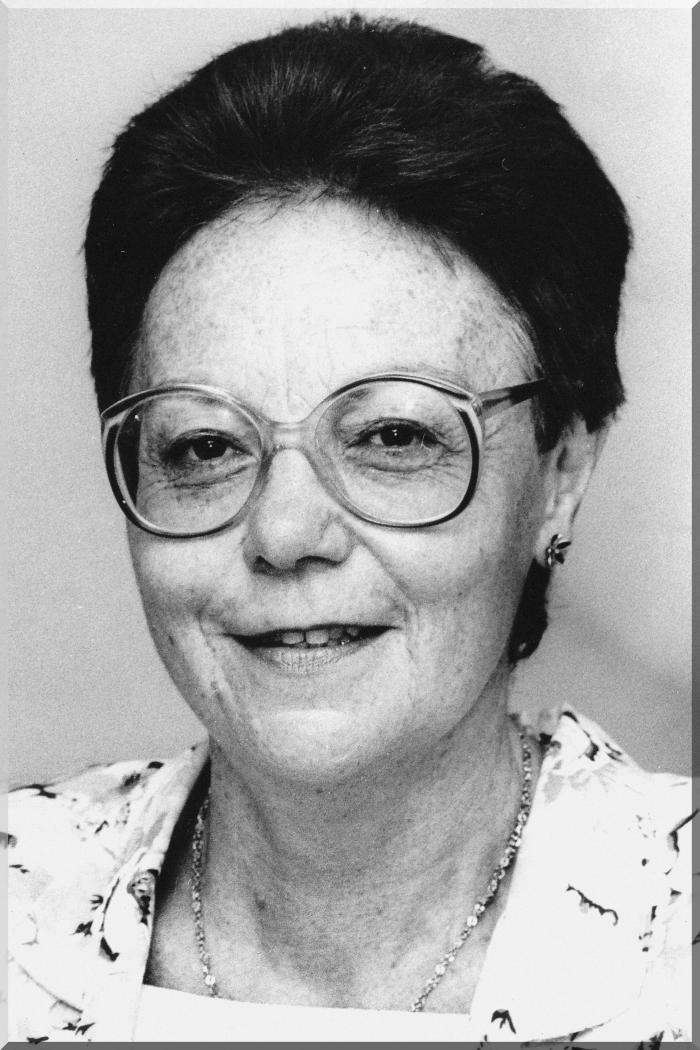 July 6 2009 at 3:07:01